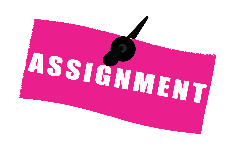 SCAMPER : Put to Other Use
Select one topic from the Business Canvas

Identify current status

Identify potential for better – newer utilization / where is there a scope for that topic

Exercise : 15 min. Generate as many ideas as possible using this tool - Share your top  2 ideas
© All rights reserved. 2019. Innovation & Research Foundation (IRF)
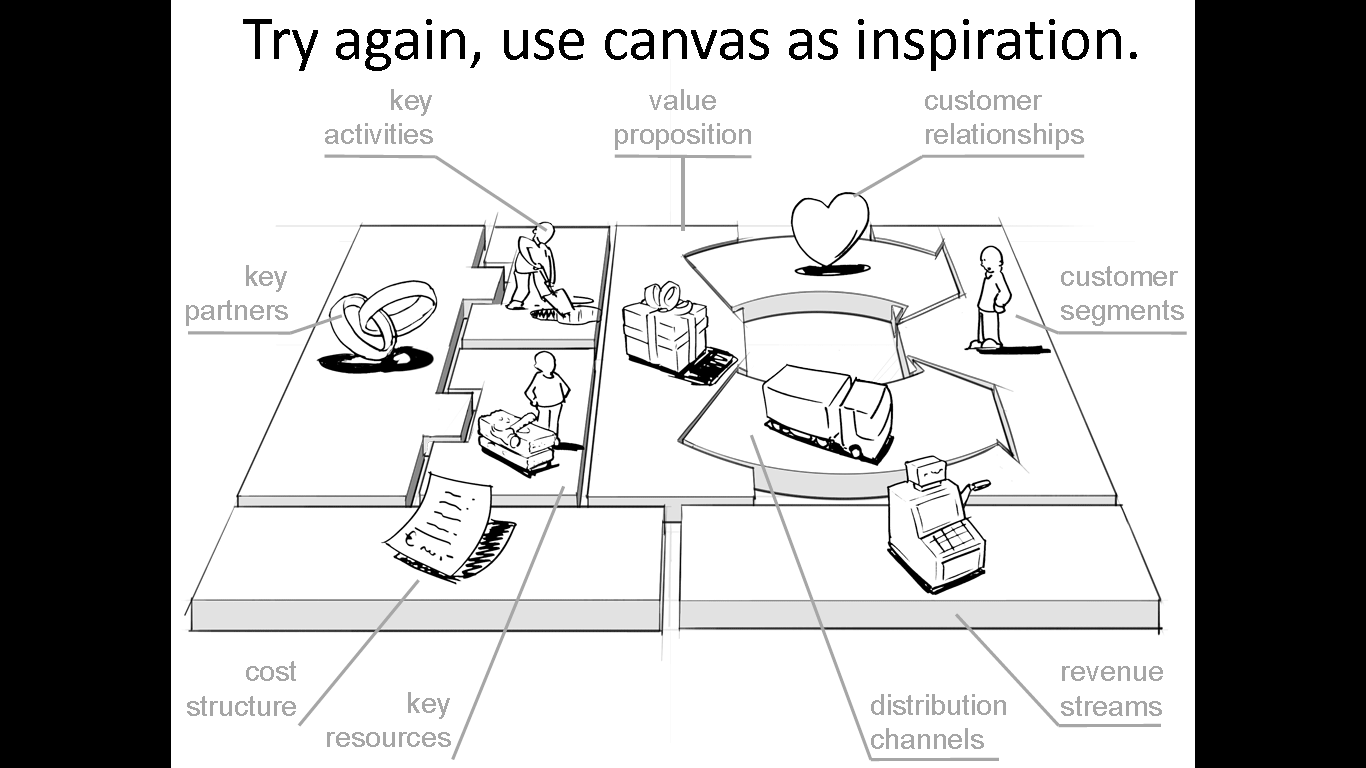 Your Company’s Business Canvas is your Prototype
© All rights reserved. 2019. Innovation & Research Foundation (IRF)
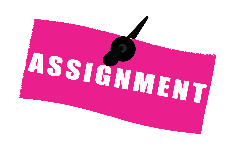 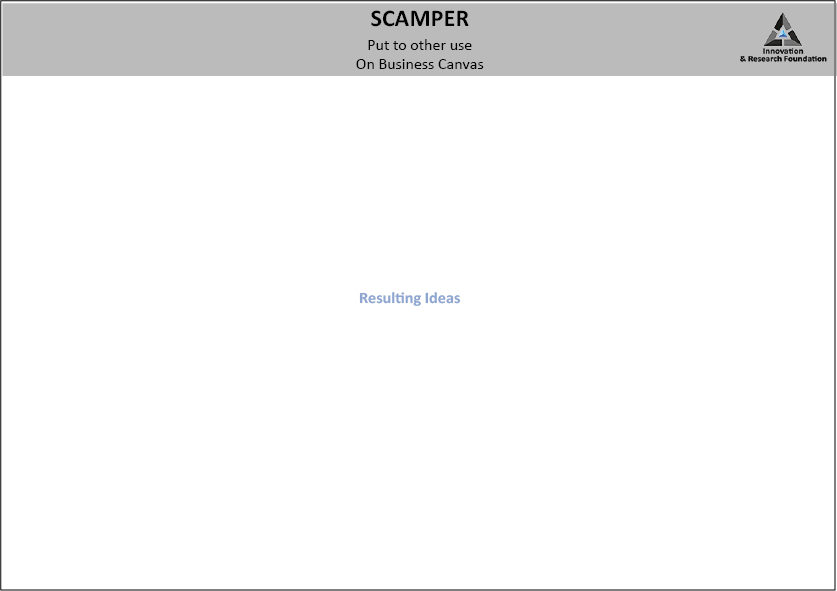 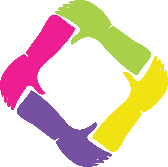 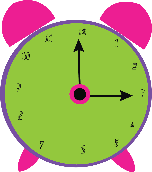 30 mins
© All rights reserved. 2019. Innovation & Research Foundation (IRF)
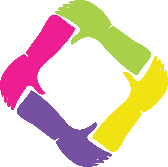 SCAMPER
Try each one quickly on the problem statement
S = Substitute?
: Can I substitute something?
C = Combine?
: Can I combine it with something else?
A = Adapt?	: Can I adapt something to your subject?

M = Magnify? Modify? : Can I magnify or add to it?, Can I
modify or change it in some fashion?
P = Put to other uses? : Can I put it to some other use?  
E = Eliminate?	: Can I eliminate something from it?

R = Rearrange? Reverse? : Can I rearrange it?, What happens
when I reverse it?
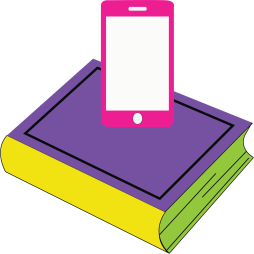 © All rights reserved. 2019. Innovation & Research Foundation (IRF)
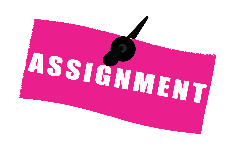 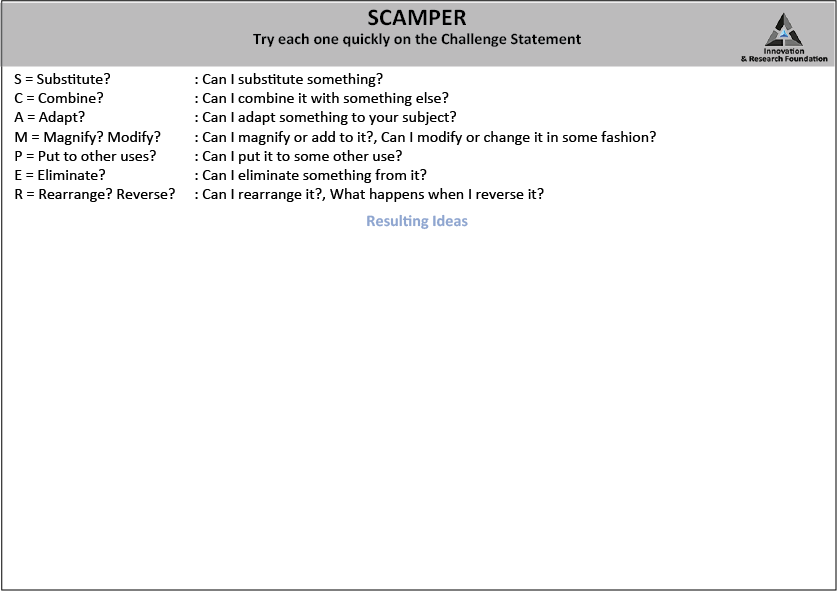 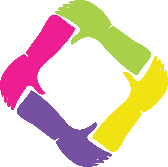 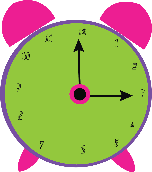 30 mins
© All rights reserved. 2019. Innovation & Research Foundation (IRF)
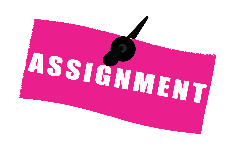 SCAMPER
On Business Canvas

Lets take Revenue Stream e.g.
Restaurant puts to other use its mainstream revenue stream

Today : Limited to Location i.e. serving customer at location
The Example of ideas generated can be,  Online
Parties  Take away
Institutional contacts

Utilizing potential  Underutilized
© All rights reserved. 2019. Innovation & Research Foundation (IRF)
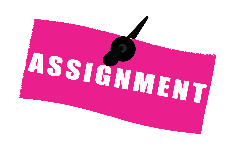 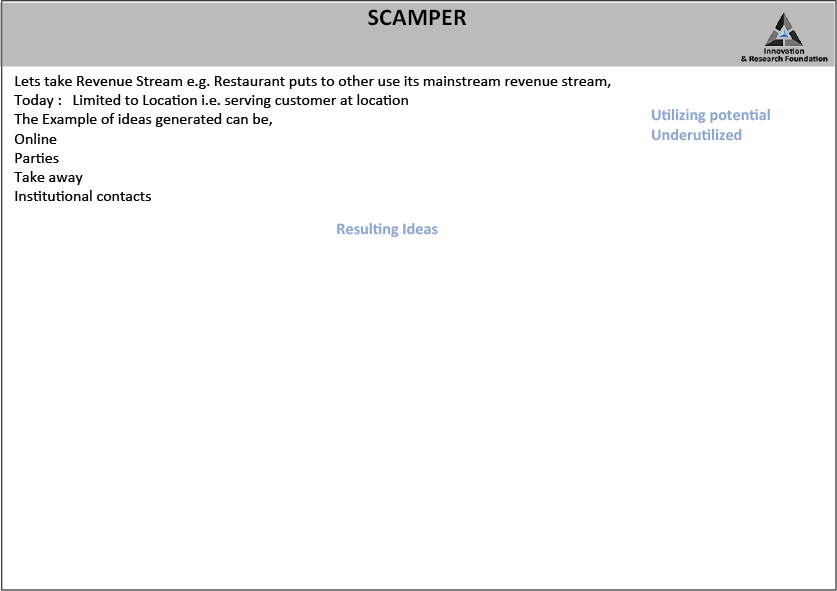 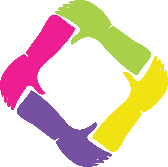 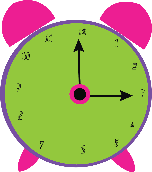 30 mins
© All rights reserved. 2019. Innovation & Research Foundation (IRF)
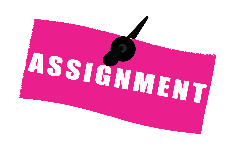 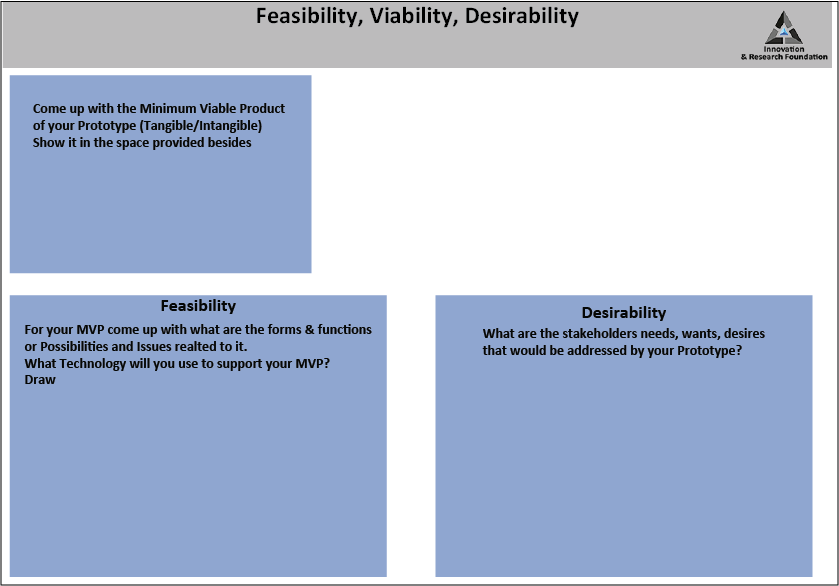 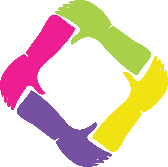 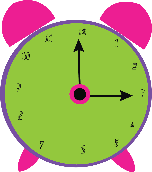 30 mins
© All rights reserved. 2019. Innovation & Research Foundation (IRF)